Экзамен-2015
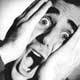 Вопрос 1
Начинаются  каникулы, а откуда взялось это слово "каникулы"?
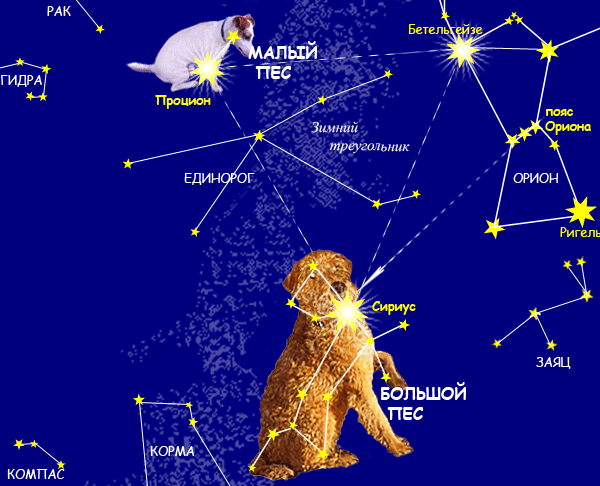 Вопрос 2
Почему солнечный свет кажется белым?
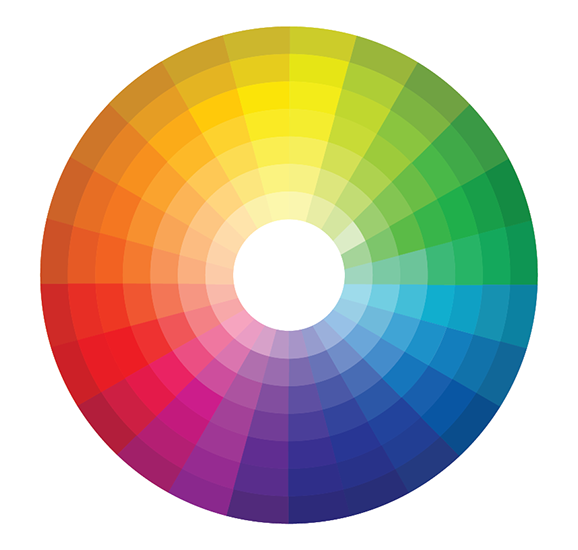 Вопрос 3
Почему кошка так часто умывается? Не думайте, не от грязи.
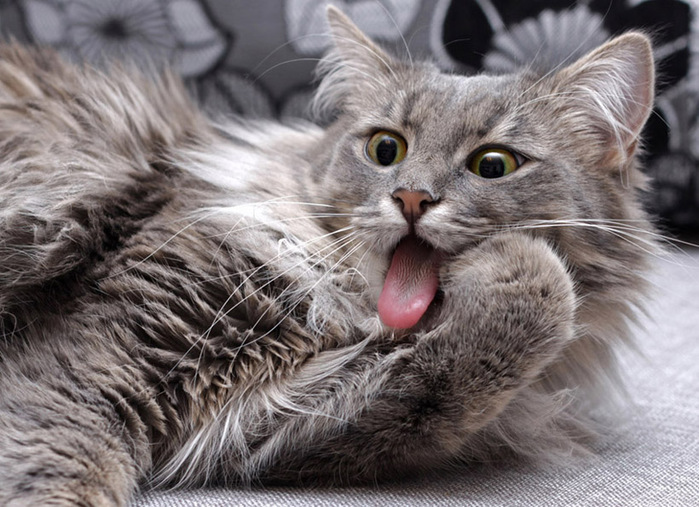 Вопрос 4
Почему ластик стирает?
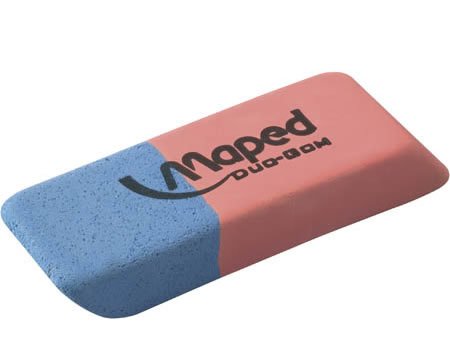 Вопрос 5
Какой зверь самый хищный на свете?
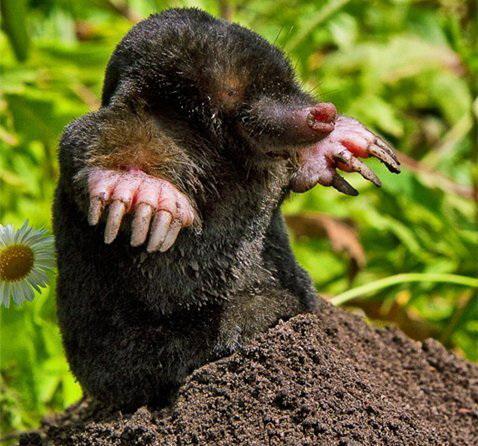 Вопрос 6
Отчего крапива жжется?
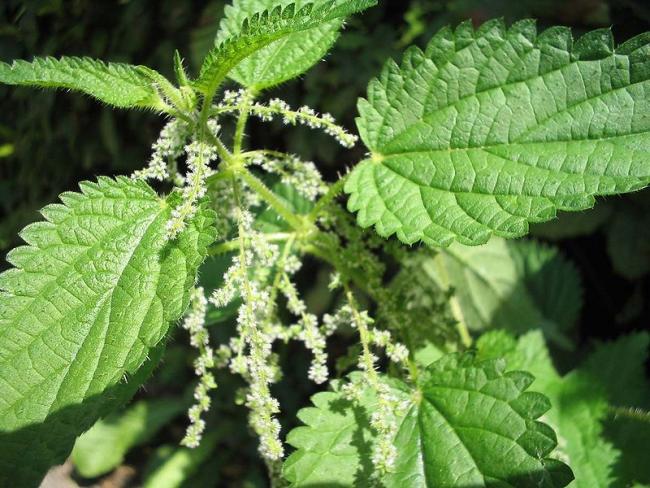 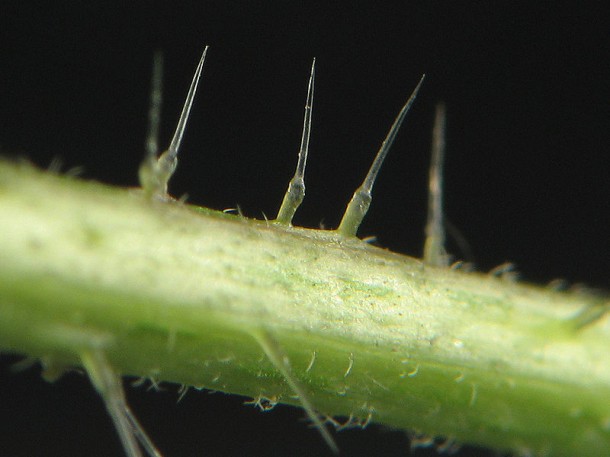 Вопрос 7
Почему резиновый мяч подпрыгивает, если его ударить об пол?
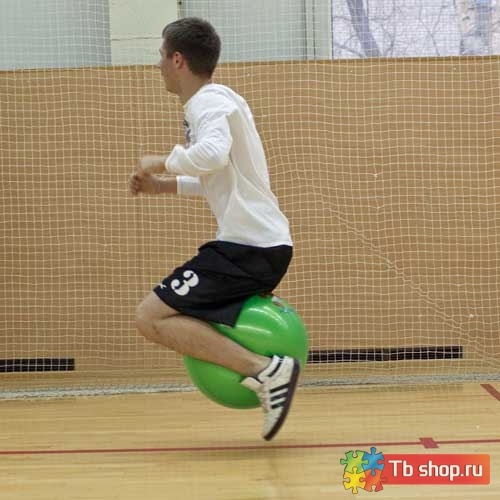 Вопрос 8
Почему сова видит в темноте?
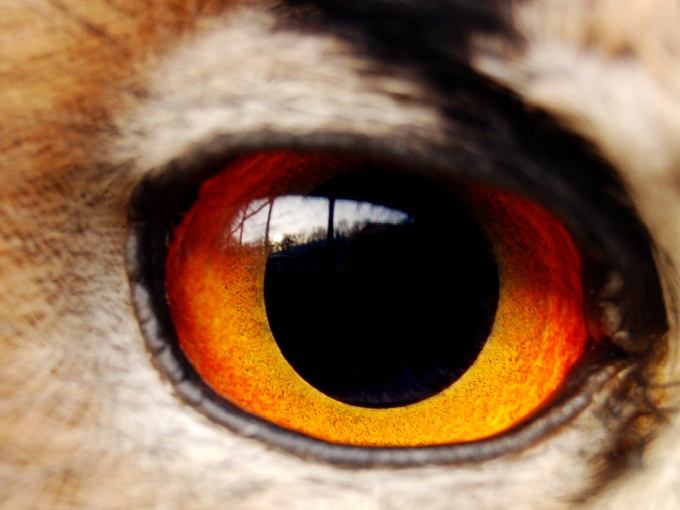 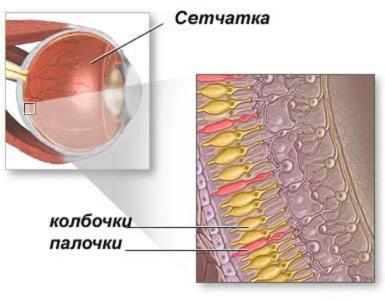 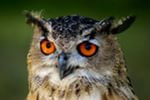 Вопрос 9
Почему собака высовывает язык, когда ей жарко?
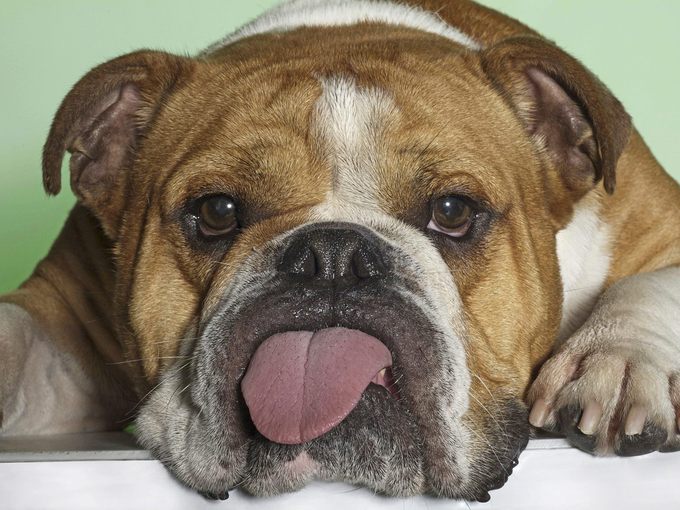 Вопрос 10
Без чего невозможно сделать табуретку, даже если есть все-все инструменты,все-все деревяшки, гвозди, клей?
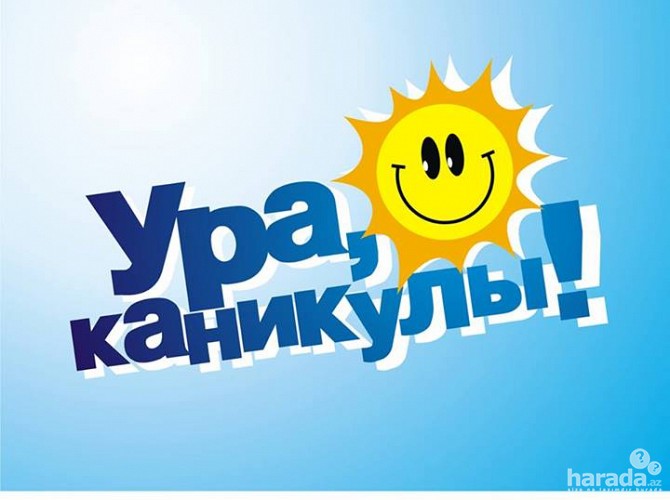 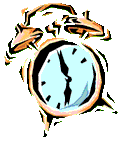